Стройка. Профессии на стройке.
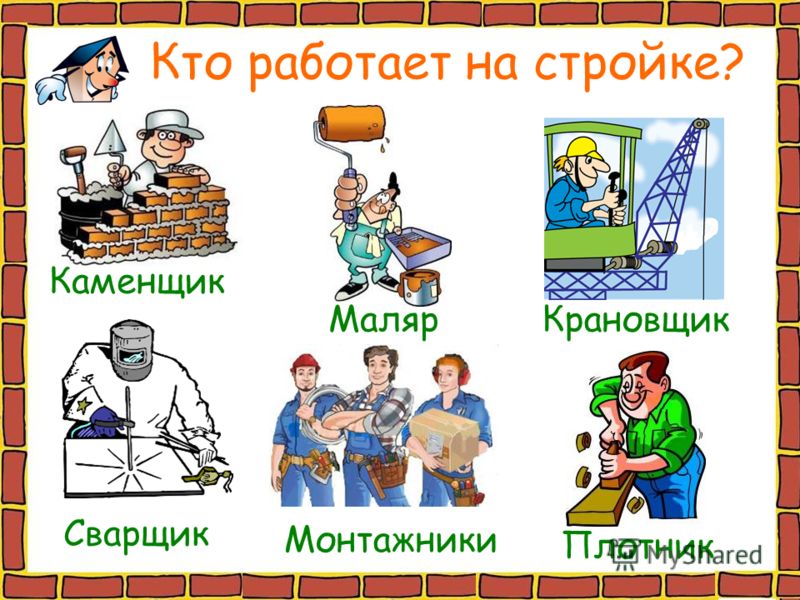 Разные виды жилища
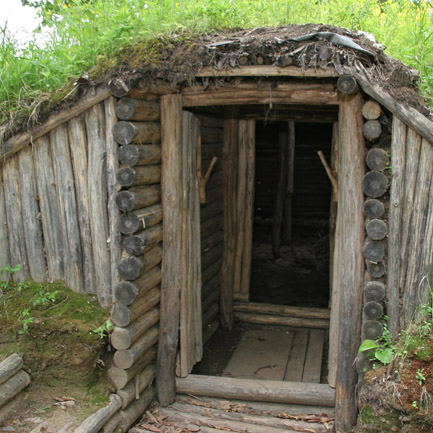 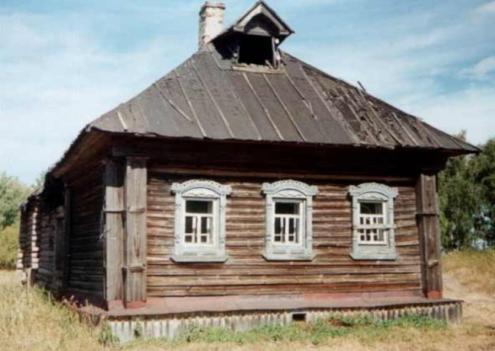 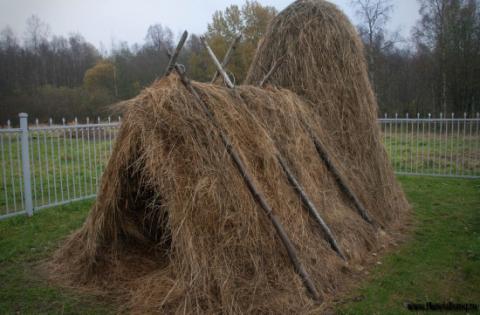 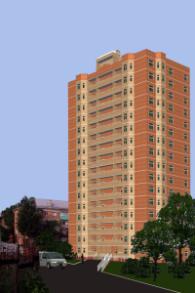 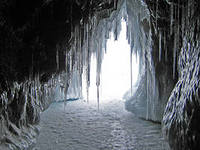 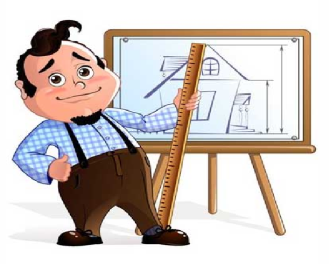 С чего начинается стройка?
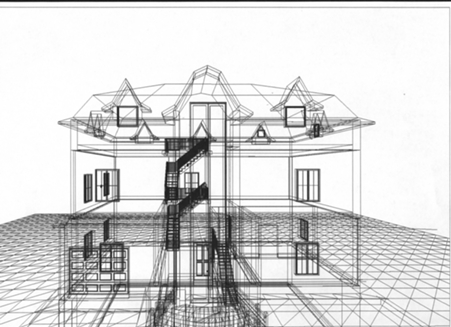 Архитектор
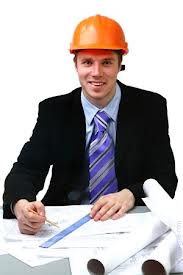 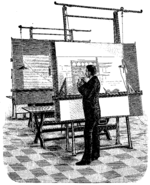 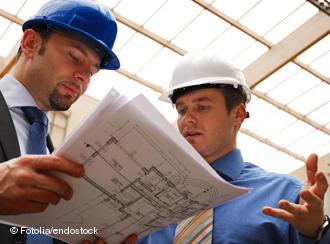 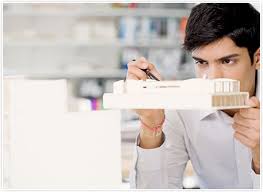 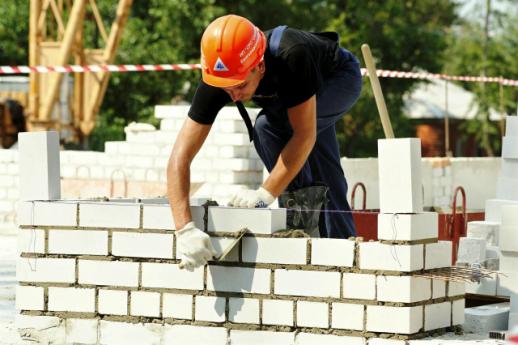 Каменьщик
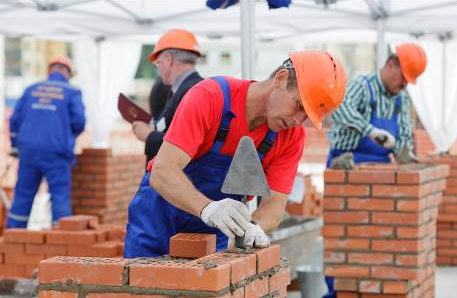 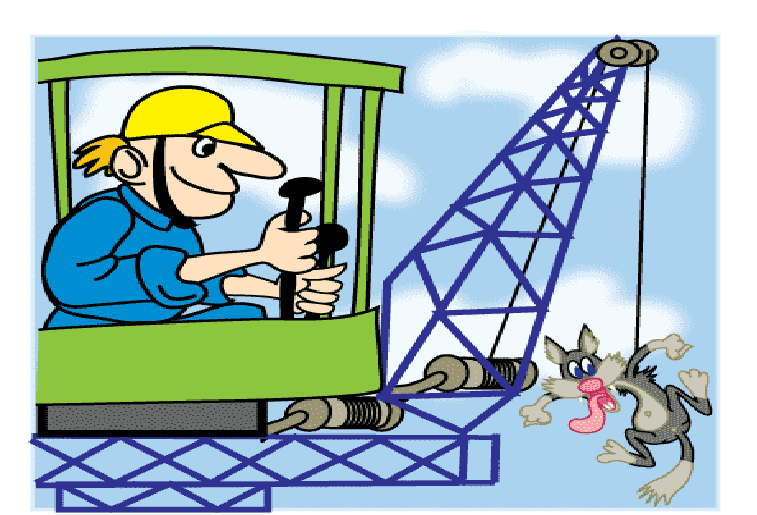 Крановщик
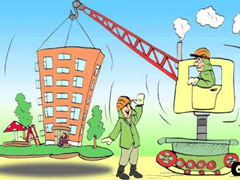 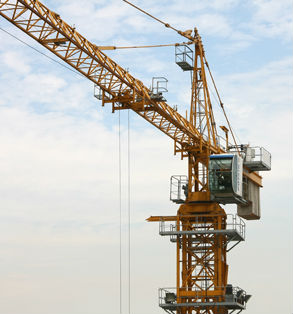 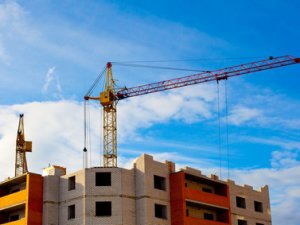 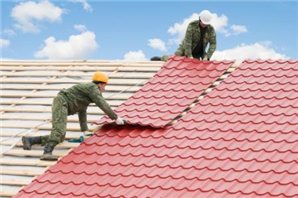 Кровельщик
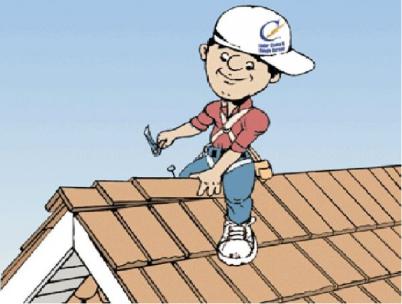 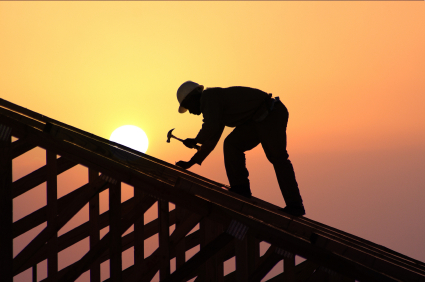 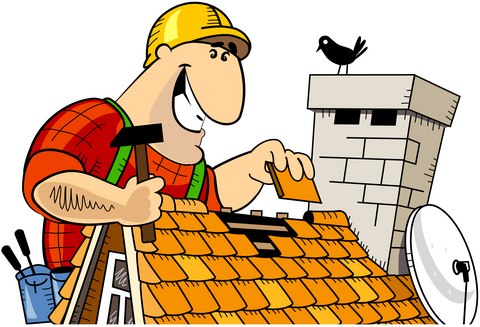 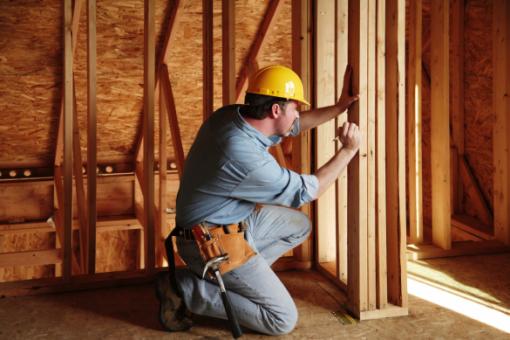 Плотник
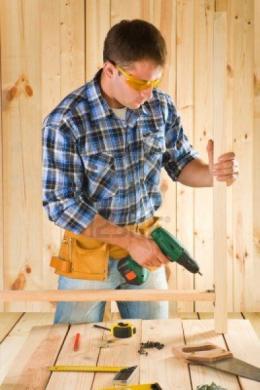 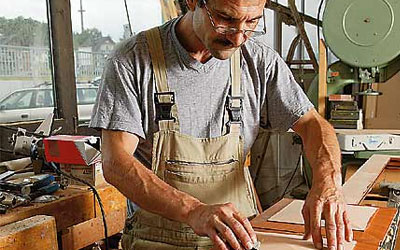 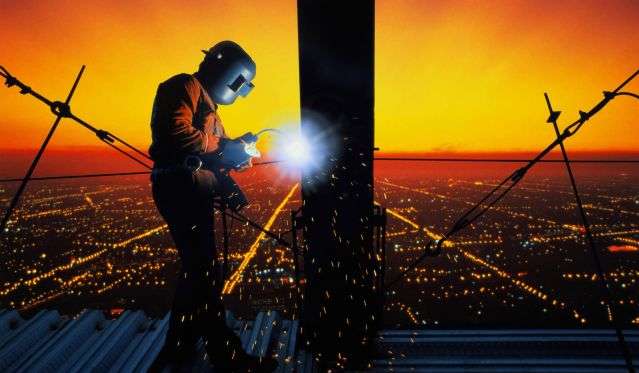 Сварщик
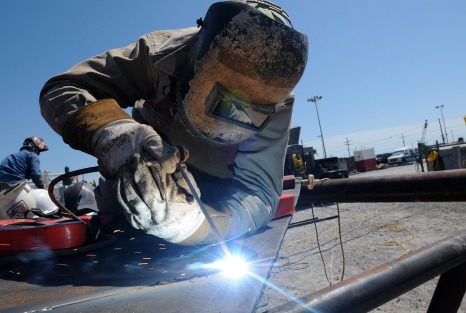 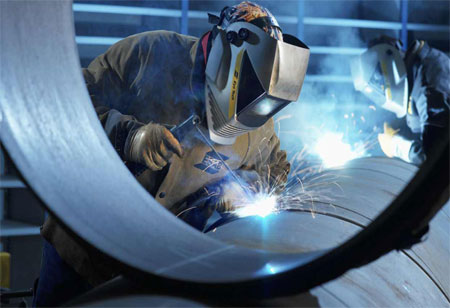